Schedule…
ECEN 301
Discussion #25 – Final Review
1
Summary
Jacob 6:12
 12 O be wise; what can I say more?
ECEN 301
Discussion #25 – Final Review
2
Lecture 25 – Final Review
ECEN 301
Discussion #25 – Final Review
3
Final Exam
17 – 21 December
Chapters 2 – 6, 8, 13 – 15
30 questions
30 multiple choice (answer on bubble sheet!)
1 point each
0 long answer (show your work!)
4 or 5 points each
Closed book!
Three 3x5 cards allowed
Calculators allowed
No time limit
Study lecture slides and homework
ECEN 301
Discussion #25 – Final Review
4
Final Exam Review…Overview
Exam 1 Review
Exam 2 Review
Binary Numbers
Signed & Unsigned
Conversions
Logic Functions
Conversions among 3 representations
Boolean Algebra
Combinational Logic
Sequential Logic
Digital to Analog Converters (DACs)
ECEN 301
Discussion #25 – Final Review
5
Binary Numbers – Unsigned
Binary word (B): a sequence of n 1s and 0s  
        B = bn-1bn-2…b2b1b0.b-1b-2…b-(m-1)b-m


 EX: 
B = 10100101.1001  (n = 8, m=4)
Binary point
Converting from binary (B) to decimal (D)
	B = bn-1bn-2…b2b1b0.b-1b-2…b-(m-1)b-m

	D = bn-1·2n-1  + bn-2·2n-2 + … + b1·21 + b0·20  
			+ b-1·2-1 + b-2·2-2 + … + b-(m-1)·2-(m-1) + b-m·2-m
ECEN 301
Discussion #25 – Final Review
6
Binary Numbers – Unsigned
Example1: What is 0110101.01012 in decimal?
ECEN 301
Discussion #25 – Final Review
7
Binary Numbers – Unsigned
Example1: What is 0110101.01012 in decimal?
-4
6
5
3
2
0
-1
-2
-3
4
1
ECEN 301
Discussion #25 – Final Review
8
Binary Numbers – Signed
3 common representations for signed integers:
Sign magnitude
1’s compliment
2’s compliment
Most common for computers
ECEN 301
Discussion #25 – Final Review
9
Binary Numbers – Sign-Magnitude
Range:

Representations
01111binary         => 15decimal
11111		=> -15
00000		=> 0
10000		=> -0
Problem
Difficult addition/subtraction
check signs
convert to positive
use adder or subtractor as required
How to add two sign-magnitude numbers?
Ex:  1 + (-4)
The MSB encodes the sign:
	0  =  +
	1  =  -
ECEN 301
Discussion #25 – Final Review
10
Binary Numbers – 1’s Complement
Range: 

Representations
00110binary	=> 6decimal
11001		=> -6
00000		=> 0
11111		=> -0
Problem
Difficult addition/subtraction
no need to check signs as before
cumbersome logic circuits
end-around-carry
How to add to one’s complement numbers? 
Ex: 4 + (-3)
To negate a number,
Invert it, bit-by-bit.

MSB still encodes the sign:
	0  =  +
	1  =  -
ECEN 301
Discussion #25 – Final Review
11
00101	(5)		01001	(9)
		11010	(1’s comp)			(1’s comp)
	+	1		+	1	
		11011	(-5)			(-9)
10110
10111
Binary Numbers – Two’s Complement
Range:

Representation:
If number is positive or zero,
normal binary representation, zeroes in upper bit(s)
If number is negative,
start with positive number
flip every bit (i.e., take the one’s complement)
then add one
MSB still encodes the sign:
0  =  +
1  =  -
ECEN 301
Discussion #25 – Final Review
12
Binary Numbers – Signed
Example2: What is the 2’s complement of 01101012 ?
ECEN 301
Discussion #25 – Final Review
13
Binary Numbers – Signed
Example2: What is the 2’s complement of 01101012 ?
0110101   (53)		

		1001010   (1’s comp)
	+	      1   (add 1)		
		1001011   (-53)
ECEN 301
Discussion #25 – Final Review
14
Binary Numbers – Decimal to Binary
Positive  numbers
 start with empty result
 if decimal number is odd, prepend ‘1’ to result  else prepend ‘0’
 divide number by 2, throw away fractional part   (INTEGER divide)
 if number is non-zero, go back to  else you are done
Negative numbers
do above for positive version of number and negate result.
ECEN 301
Discussion #25 – Final Review
15
Binary Numbers – Decimal to Binary
Example3: convert -195 to 2’s complement binary notation
ECEN 301
Discussion #25 – Final Review
16
Binary Numbers – Decimal to Binary
Example3: convert -195 to 2’s complement binary notation
First find positive version (195) in binary – then take 2’s complement
ECEN 301
Discussion #25 – Final Review
17
Binary Numbers – Decimal to Binary
Example3: convert -195 to 2’s complement binary notation
First find positive version (195) in binary – then take 2’s complement
Integer division by 2:
195/2 = 97.5 → 97
ECEN 301
Discussion #25 – Final Review
18
Binary Numbers – Decimal to Binary
Example3: convert -195 to 2’s complement binary notation
First find positive version (195) in binary – then take 2’s complement
Integer division by 2:
97/2 = 48.5 → 48
ECEN 301
Discussion #25 – Final Review
19
Binary Numbers – Decimal to Binary
Example3: convert -195 to 2’s complement binary notation
First find positive version (195) in binary – then take 2’s complement
Integer division by 2:
48/2 = 24
ECEN 301
Discussion #25 – Final Review
20
Binary Numbers – Decimal to Binary
Example3: convert -195 to 2’s complement binary notation
First find positive version (195) in binary – then take 2’s complement
Integer division by 2:
24/2 = 12
ECEN 301
Discussion #25 – Final Review
21
Binary Numbers – Decimal to Binary
Example3: convert -195 to 2’s complement binary notation
First find positive version (195) in binary – then take 2’s complement
Integer division by 2:
12/2 = 6
ECEN 301
Discussion #25 – Final Review
22
Binary Numbers – Decimal to Binary
Example3: convert -195 to 2’s complement binary notation
First find positive version (195) in binary – then take 2’s complement
Integer division by 2:
6/2 = 3
ECEN 301
Discussion #25 – Final Review
23
Binary Numbers – Decimal to Binary
Example3: convert -195 to 2’s complement binary notation
First find positive version (195) in binary – then take 2’s complement
Integer division by 2:
3/2 = 1.5 → 1
ECEN 301
Discussion #25 – Final Review
24
Binary Numbers – Decimal to Binary
Example3: convert -195 to 2’s complement binary notation
First find positive version (195) in binary – then take 2’s complement
Integer division by 2:
1/2 = 0.5 → 0
ECEN 301
Discussion #25 – Final Review
25
Binary Numbers – Decimal to Binary
Example3: convert -195 to 2’s complement binary notation
First find positive version (195) in binary – then take 2’s complement
0110000112
2’s complement
1001111012
ECEN 301
Discussion #25 – Final Review
26
0x is a common
prefix for writing
numbers which means
hexadecimal
Hexadecimal Notation
Binary is hard to read and write by hand
Hexadecimal is a common alternative
16 digits are 0123456789ABCDEF
Binary  Hex 	Dec 
0000   0	 00001   1	 10010   2	 20011   3	 30100   4	 40101   5	 50110   6 	 60111   7	 71000   8	 81001   9	 91010   A 	101011   B	111100   C	121101   D	131110   E	141111   F	15
0100 0111 1000 1111 = 0x478F
1101 1110 1010 1101 = 0xDEAD
1011 1110 1110 1111 = 0xBEEF
1010 0101 1010 0101 = 0xA5A5
Separate binary code into groups of 4 bits (starting from the right)
Translate each group into a single hex digit
ECEN 301
Discussion #21 – Boolean Algebra
27
Binary Numbers – Hexadecimal
Example4: convert 0111010100011110100110101112 to hexadecimal notation
ECEN 301
Discussion #25 – Final Review
28
Binary Numbers – Hexadecimal
Example4: convert 0111010100011110100110101112 to hexadecimal notation
011101010001111010011010111
7
ECEN 301
Discussion #25 – Final Review
29
Binary Numbers – Hexadecimal
Example4: convert 0111010100011110100110101112 to hexadecimal notation
011101010001111010011010111
D
7
ECEN 301
Discussion #25 – Final Review
30
Binary Numbers – Hexadecimal
Example4: convert 0111010100011110100110101112 to hexadecimal notation
011101010001111010011010111
D
4
7
ECEN 301
Discussion #25 – Final Review
31
Binary Numbers – Hexadecimal
Example4: convert 0111010100011110100110101112 to hexadecimal notation
011101010001111010011010111
D
F
4
7
ECEN 301
Discussion #25 – Final Review
32
Binary Numbers – Hexadecimal
Example4: convert 0111010100011110100110101112 to hexadecimal notation
011101010001111010011010111
D
8
F
4
7
ECEN 301
Discussion #25 – Final Review
33
Binary Numbers – Hexadecimal
Example4: convert 0111010100011110100110101112 to hexadecimal notation
011101010001111010011010111
D
A
8
F
4
7
ECEN 301
Discussion #25 – Final Review
34
Binary Numbers – Hexadecimal
Example4: convert 0111010100011110100110101112 to hexadecimal notation
011101010001111010011010111
D
3
A
8
F
4
7
NB: add a leading zero to complete 4 bits
ECEN 301
Discussion #25 – Final Review
35
Binary Numbers – Hexadecimal
Example4: convert 0111010100011110100110101112 to hexadecimal notation
011101010001111010011010111
0x3A8F4D7
ECEN 301
Discussion #25 – Final Review
36
Binary Numbers
Example5: Complete the following table
ECEN 301
Discussion #25 – Final Review
37
Binary Numbers
Example5: Complete the following table
ECEN 301
Discussion #25 – Final Review
38
Logic Functions
3 different ways to represent logic functions:
Equation: a mathematical representation of a logic function
A bar over a variable represent an inverting or a NOT operation
Final logic output
Each letter variable represents a top-level input to the logic function
Mathematical operations (i.e. addition and multiplication) are boolean algebra operations
ECEN 301
Discussion #25 – Final Review
39
Logic Functions
3 different ways to represent logic functions:
Gates: a visual block representation of the function
Top-level inputs
Final output
Four 3-input AND gates feeding into one 4-input OR gate
ECEN 301
Discussion #25 – Final Review
40
Logic Functions
3 different ways to represent logic functions:
Truth Table: indicates what the output will be for every possible input combination
There will always be at least one output (right-hand columns)
If there are n inputs (left-hand columns) there will be 2n entries (rows) in the table
EX: 3 inputs require 23 = 8 rows
For each input combination (row) output(s) will be either 0 or 1
ECEN 301
Discussion #25 – Final Review
41
Logic Functions – Gates
ECEN 301
Discussion #25 – Final Review
42
Logic Functions – Gates
ECEN 301
Discussion #25 – Final Review
43
Logic Functions – Translation
These are three different ways of representing logical information
You can convert any one of them to any other
LogicEquations
LogicGates
TruthTables
ECEN 301
Discussion #25 – Final Review
44
Equations to Gates
OR
y
s
y
a
OR
b
y
ECEN 301
Discussion #25 – Final Review
45
out
Logic Functions – Gates to Equations
OR
ECEN 301
Discussion #25 – Final Review
46
Logic Functions – Truth Tables to Gates
Each row of truth table is an AND gate
Each output column is an OR gate
s
a
b
s
a
b
out
s
a
b
s
a
b
ECEN 301
Discussion #25 – Final Review
47
Logic Functions – Truth Table to Equations
Write out truth table a combination of AND’s and OR’s
equivalent to gates
easily converted to gates
ECEN 301
Discussion #25 – Final Review
48
Logic Functions – Equations to Truth Tables
For each AND term
fill in the proper row on the truth table
ECEN 301
Discussion #25 – Final Review
49
Boolean Algebra – Rules
ECEN 301
Discussion #25 – Final Review
50
Boolean Algebra – DeMorgan’s Law
To distribute the bar,change the operation.
NOR Symbols
NAND Symbols
ECEN 301
Discussion #25 – Final Review
51
Boolean Algebra
Example6: simplify the following function
ECEN 301
Discussion #25 – Final Review
52
Boolean Algebra
Example6: simplify the following function
ECEN 301
Discussion #25 – Final Review
53
Boolean Algebra
Example7: Simplify the equation created by the following truth table
ECEN 301
Discussion #25 – Final Review
54
Boolean Algebra
Example7: Simplify the equation created by the following truth table
ECEN 301
Discussion #25 – Final Review
55
Boolean Algebra
Example7: Simplify the equation created by the following truth table
ECEN 301
Discussion #25 – Final Review
56
A
B
Z
C
Boolean Algebra
Example8: Determine the truth table
ECEN 301
Discussion #25 – Final Review
57
A
B
Z
C
Boolean Algebra
Example8: Determine the truth table
ECEN 301
Discussion #25 – Final Review
58
A
B
Z
C
Boolean Algebra
Example8: Determine the truth table
ECEN 301
Discussion #25 – Final Review
59
A
B
Z
C
Boolean Algebra
Example8: Determine the truth table
ECEN 301
Discussion #25 – Final Review
60
A
B
Z
C
Boolean Algebra
Example8: Determine the truth table
ECEN 301
Discussion #25 – Final Review
61
Boolean Algebra
Example8: Determine the truth table
ECEN 301
Discussion #25 – Final Review
62
2-to-4
Decoder
W
X
Y
Z
A
B
DECODERSymbol
Combinational Logic – Decoders
Decode the input and signify its value by raising just one of its outputs.
A decoder with n inputs has 2n outputs
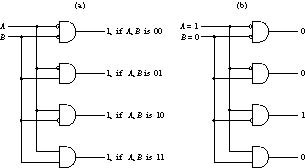 W
X
Y
Z
ECEN 301
Discussion #25 – Final Review
63
Combinational Logic – Decoders
Write the truth table
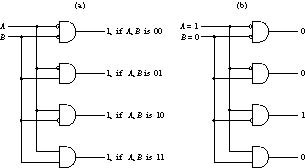 W
X
Y
Z
ECEN 301
Discussion #25 – Final Review
64
A
B
1
0
S
C
MULTIPLEXOR Symbol
Combinational Logic – Multiplexors
Connect one of its inputs to its output according to select signals






Useful for selecting one from a collection of data inputs.
Usually has 2n inputs and n select lines.
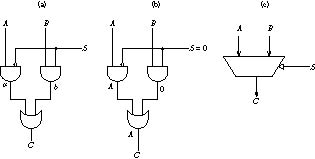 ECEN 301
Discussion #25 – Final Review
65
A
B
1
0
S
C
MULTIPLEXOR Symbol
Combinational Logic – Multiplexors
Write the truth table
ECEN 301
Discussion #25 – Final Review
66
CLR
S
Q
E
Q
R
PRE
CLR
PRE
R
S
E
Sequential Logic – SR Latch
SR Latch with additional inputs:
Enable (E) – S and R can only change Q when E is 1
Preset (PRE) – regardless of S, R, or E, put Q to 1 when PRE is 1
Clear (CLR) – regardless of S, R, E, or PRE, put Q to 0 when CLR is 1
Precedence:
If CLR = 1, Q = 0
If PRE = 1, Q = 1
If E = 1, Q is set based on SR:
If S = 0 and R = 0, Q = held
If S = 0 and R = 1, Q = 0
If S = 1 and R = 0, Q = 1
If S = 1 and R = 1, Q = unstable
Else Q is held
SR can only change Q only in blue regions (where E = 1) BUT CLR and PRE will change Q ANYTIME
ECEN 301
Discussion #25 – Final Review
67
Q
D
E
D
Q
D
S
Q
E
E
E
R
Sequential Logic – D Latch
D Latch has only 2 states:
Set (set Q to 1): D = 1
Reset (reset Q to 0): D = 0
D Latch with enable (E):
Q can only change when E = 1
D can only change Q only in blue regions (where E = 1)
ECEN 301
Discussion #25 – Final Review
68
D
Q
S
Q
S
Q
R
Q
R
D
Q
E
E
CLK
CLK
Sequential Logic – D Flip-Flop
D FF: 2 SR latches in master/slave configuration.  The output (Q) changes on the rising clock edge
Master
Slave
Q
D
CLK
D can only change Q only on rising clock edge (arrows)
ECEN 301
Discussion #25 – Final Review
69
J
Q
Q
Q
CLK
K
Sequential Logic – JK Flip-Flop
JK FF: 2 SR latches in master/slave configuration.  The output (Q) changes on the falling clock edge
JK FF has 4 allowed states:
Present state (keep Q as is): J = 0, K = 0 
Reset (reset Q to 0): J = 0, K = 1
Set (set Q to 1): J = 1, K = 0
Toggle (set Q to Q): J = 1, K = 1
Q
J
S
Q
S
Q
CLK
E
E
K
R
R
Indicates falling clock edge
ECEN 301
Discussion #25 – Final Review
70
T
Q
T
Q
J
Q
CLK
CLK
CLK
K
Sequential Logic – T Flip-Flop
T FF: JK FF with J and K inputs connected
T FF has 2 allowed states:
Present state (keep Q as is): T = 0 
Toggle (set Q to Q): T = 1
ECEN 301
Discussion #25 – Final Review
71
1
1
1
J
J
J
Q
Q
Q
CLK
CLK
CLK
CLK
K
K
K
B2
B1
B0
B2
B1
B0
CLK
Sequential Logic – Digital Counters
Ripple counter: with N bits, cycles through the numbers from 0 to 2N – 1
N JK FFs cascaded together to produce an N-bit up counter
NB: for 3-bit counter we need 3 FFs
ECEN 301
Discussion #25 – Final Review
72
T
T
T
Q
Q
Q
CLK
CLK
CLK
B2
B1
B0
CLK
Sequential Logic – Digital Counters
Synchronous counter: with N bits, cycles through the numbers from 0 to 2N – 1
Input clock drives all FFs simultaneously
B0
B1
B2
1
CLK
ECEN 301
Discussion #25 – Final Review
73
Q2
Q1
Q0
D
Q
T
Q
J
Q
CLK
CLK
CLK
K
Sequential Logic
Example9: Assuming the outputs of the following circuit start in a 000 state, determine the outputs for 4 clock cycles
CLK
ECEN 301
Discussion #25 – Final Review
74
Q2
Q1
Q0
D
Q
T
Q
J
Q
CLK
CLK
CLK
K
Sequential Logic
Example9: Assuming the outputs of the following circuit start in a 000 state, determine the outputs for 4 clock cycles
0
0
0
Set outputs to 000
Based on output values change FF inputs
On each clock cycle: 
change FF outputs based on inputs
Change FF inputs based on new outputs
0
0
0
1
0
1
1
0
CLK
ECEN 301
Discussion #25 – Final Review
75
Q2
Q1
Q0
D
Q
T
Q
J
Q
CLK
CLK
CLK
K
Sequential Logic
Example9: Assuming the outputs of the following circuit start in a 000 state, determine the outputs for 4 clock cycles
0
0
0
Set outputs to 000
Based on output values change FF inputs
On each clock cycle: 
change ALL FF outputs based on inputs
CLK
ECEN 301
Discussion #25 – Final Review
76
Q2
Q1
Q0
D
Q
T
Q
J
Q
CLK
CLK
CLK
K
Sequential Logic
Example9: Assuming the outputs of the following circuit start in a 000 state, determine the outputs for 4 clock cycles
0
0
0
Set outputs to 000
Based on output values change FF inputs
On each clock cycle: 
change ALL FF outputs based on inputs
Change ALL FF inputs based on new outputs
0
0
0
1
0
1
1
0
CLK
ECEN 301
Discussion #25 – Final Review
77
Q2
Q1
Q0
D
Q
T
Q
J
Q
CLK
CLK
CLK
K
Sequential Logic
Example9: Assuming the outputs of the following circuit start in a 000 state, determine the outputs for 4 clock cycles
0
0
0
0
0
0
1
0
1
1
Inputs changed due to outputs
0
CLK
ECEN 301
Discussion #25 – Final Review
78
Q2
Q1
Q0
D
Q
T
Q
J
Q
CLK
CLK
CLK
K
Sequential Logic
Example9: Assuming the outputs of the following circuit start in a 000 state, determine the outputs for 4 clock cycles
1
1
1
0
0
0
1
0
1
1
Outputs change on new clock cycle
0
CLK
ECEN 301
Discussion #25 – Final Review
79
Q2
Q1
Q0
D
Q
T
Q
J
Q
CLK
CLK
CLK
K
Sequential Logic
Example9: Assuming the outputs of the following circuit start in a 000 state, determine the outputs for 4 clock cycles
1
1
1
1
1
1
0
1
0
0
1
CLK
Inputs changed due to outputs
ECEN 301
Discussion #25 – Final Review
80
Q2
Q1
Q0
D
Q
T
Q
J
Q
CLK
CLK
CLK
K
Sequential Logic
Example9: Assuming the outputs of the following circuit start in a 000 state, determine the outputs for 4 clock cycles
0
1
0
1
1
1
0
1
0
0
1
CLK
Outputs change on new clock cycle
ECEN 301
Discussion #25 – Final Review
81
Q2
Q1
Q0
D
Q
T
Q
J
Q
CLK
CLK
CLK
K
Sequential Logic
Example9: Assuming the outputs of the following circuit start in a 000 state, determine the outputs for 4 clock cycles
0
1
0
0
0
1
0
0
1
1
0
CLK
Inputs changed due to outputs
ECEN 301
Discussion #25 – Final Review
82
Q2
Q1
Q0
D
Q
T
Q
J
Q
CLK
CLK
CLK
K
Sequential Logic
Example9: Assuming the outputs of the following circuit start in a 000 state, determine the outputs for 4 clock cycles
1
0
0
0
0
1
0
0
1
1
0
CLK
Outputs change on new clock cycle
ECEN 301
Discussion #25 – Final Review
83
Q2
Q1
Q0
D
Q
T
Q
J
Q
CLK
CLK
CLK
K
Sequential Logic
Example9: Assuming the outputs of the following circuit start in a 000 state, determine the outputs for 4 clock cycles
1
0
0
1
0
0
0
1
0
1
0
CLK
Inputs changed due to outputs
ECEN 301
Discussion #25 – Final Review
84
Q2
Q1
Q0
D
Q
T
Q
J
Q
CLK
CLK
CLK
K
Sequential Logic
Example9: Assuming the outputs of the following circuit start in a 000 state, determine the outputs for 4 clock cycles
1
1
0
1
0
0
0
1
0
1
0
CLK
Outputs change on new clock cycle
ECEN 301
Discussion #25 – Final Review
85
Digital to Analog Converter (DAC)
DAC: converts an unsigned binary word to an analog output voltage or current
Resolution δv: minimum step size by which the output voltage (or current) can increment
Output voltage va: the analog value represented by the binary word B
EX: let n=4
va =  (23·b3 + 22·b2 + 21·b1 + 20·b0)δv
Max output voltage vaMax: the maximum analog value 
EX: let n=4
vaMax =  (23 + 22 + 21 + 20)δv
	  = (2n – 1) δv
ECEN 301
Discussion #25 – Final Review
86
RF
RS1
–
vS1
+
–
+
+
vo
–
RS2
vS2
+
–
vin
RSn
RF
Rn-1
vSn
+
–
–
bn-1
+
+
va
–
Rn-2
bn-2
R1
b1
R0
b0
Digital to Analog Converter (DAC)
Building a DAC:
	use a summing amplifier
Summing amplifier
DAC
ECEN 301
Discussion #24 – DAC
87
vin
RF
Rn-1
–
bn-1
+
+
va
–
Rn-2
bn-2
R1
b1
R0
b0
Digital to Analog Converter (DAC)
Building a DAC:
	 the analog output (va) is proportional to the binary word B
vsi in summing amplifier
Choose
THUS
ECEN 301
Discussion #25 – Final Review
88
vin
RF
Rn-1
–
bn-1
+
+
va
–
Rn-2
bn-2
R1
b1
R0
b0
Digital to Analog Converter (DAC)
Example10: find the smallest resolution δv of an 8-bit DAC
	vaMax = 12V
ECEN 301
Discussion #25 – Final Review
89
vin
RF
Rn-1
–
bn-1
+
+
va
–
Rn-2
bn-2
R1
b1
R0
b0
Digital to Analog Converter (DAC)
Example10: find the smallest resolution δv of an 8-bit DAC
	vaMax = 12V
ECEN 301
Discussion #25 – Final Review
90
vin
RF
Rn-1
–
bn-1
+
+
va
–
Rn-2
bn-2
R1
b1
R0
b0
Digital to Analog Converter (DAC)
Example11: find the resistor values for a DAC with:
		range = 15V 
		δv = 1V
		vin = 5V 
		RF = 2kΩ
ECEN 301
Discussion #25 – Final Review
91
vin
RF
Rn-1
–
bn-1
+
+
va
–
Rn-2
bn-2
R1
b1
R0
b0
Digital to Analog Converter (DAC)
Example11: find the resistor values for a DAC with:
		range = 15V 
		δv = 1V
		vin = 5V 
		RF = 2kΩ
ECEN 301
Discussion #25 – Final Review
92
vin
RF
Rn-1
–
bn-1
+
+
va
–
Rn-2
bn-2
R1
b1
R0
b0
Digital to Analog Converter (DAC)
Example11: find the resistor values for a DAC with:
		range = 15V 
		δv = 1V
		vin = 5V
		RF = 2kΩ
ECEN 301
Discussion #25 – Final Review
93
vin
RF
Rn-1
–
bn-1
+
+
va
–
Rn-2
bn-2
R1
b1
R0
b0
Digital to Analog Converter (DAC)
Example11: find the resistor values for a DAC with:
		range = 15V 
		δv = 1V
		vin = 5V
		RF = 2kΩ
ECEN 301
Discussion #25 – Final Review
94